Школьный краеведческий музей                          Орлова Арина                                       ученица 8 класса                                    МОУ Фоминской СШ
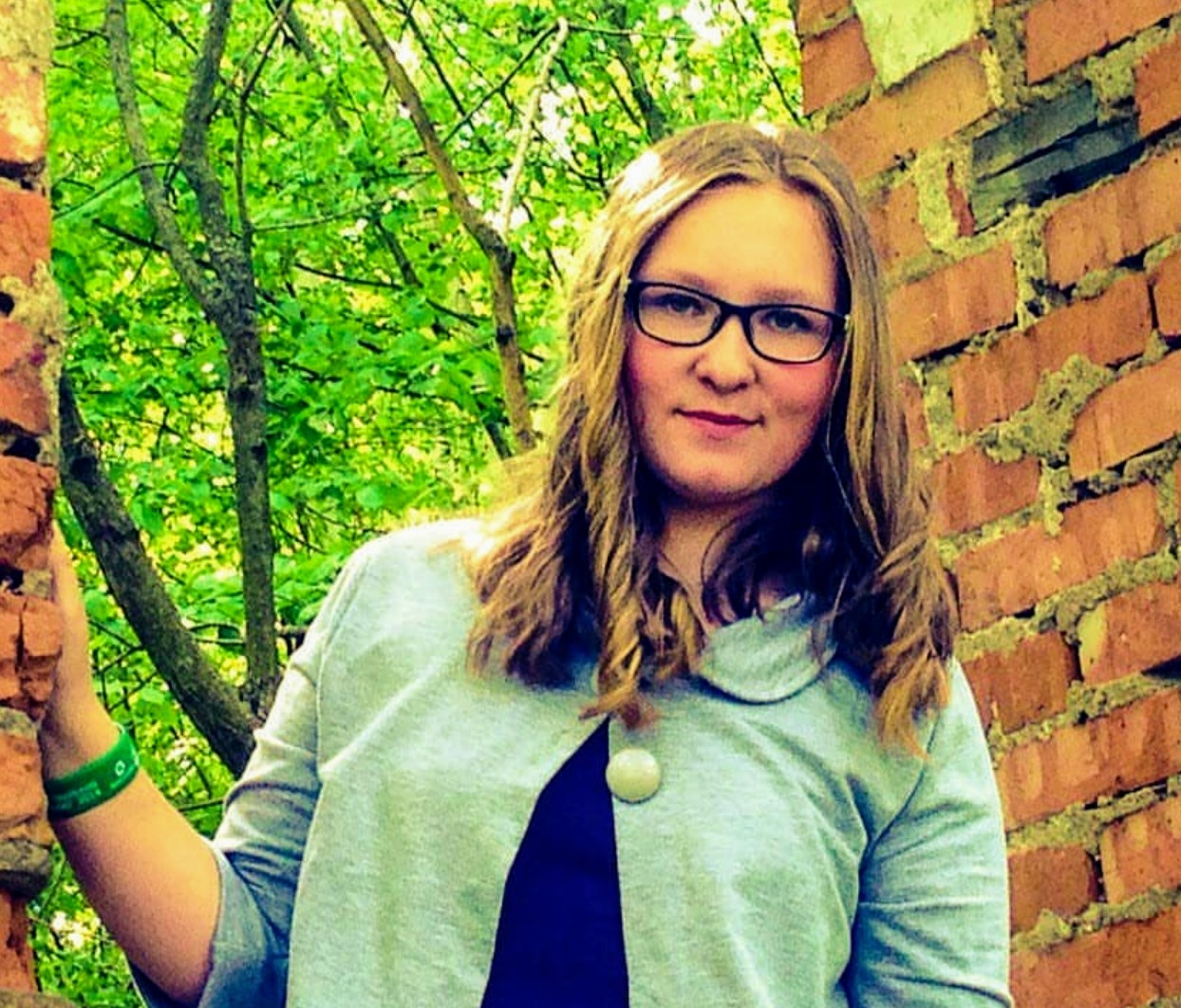 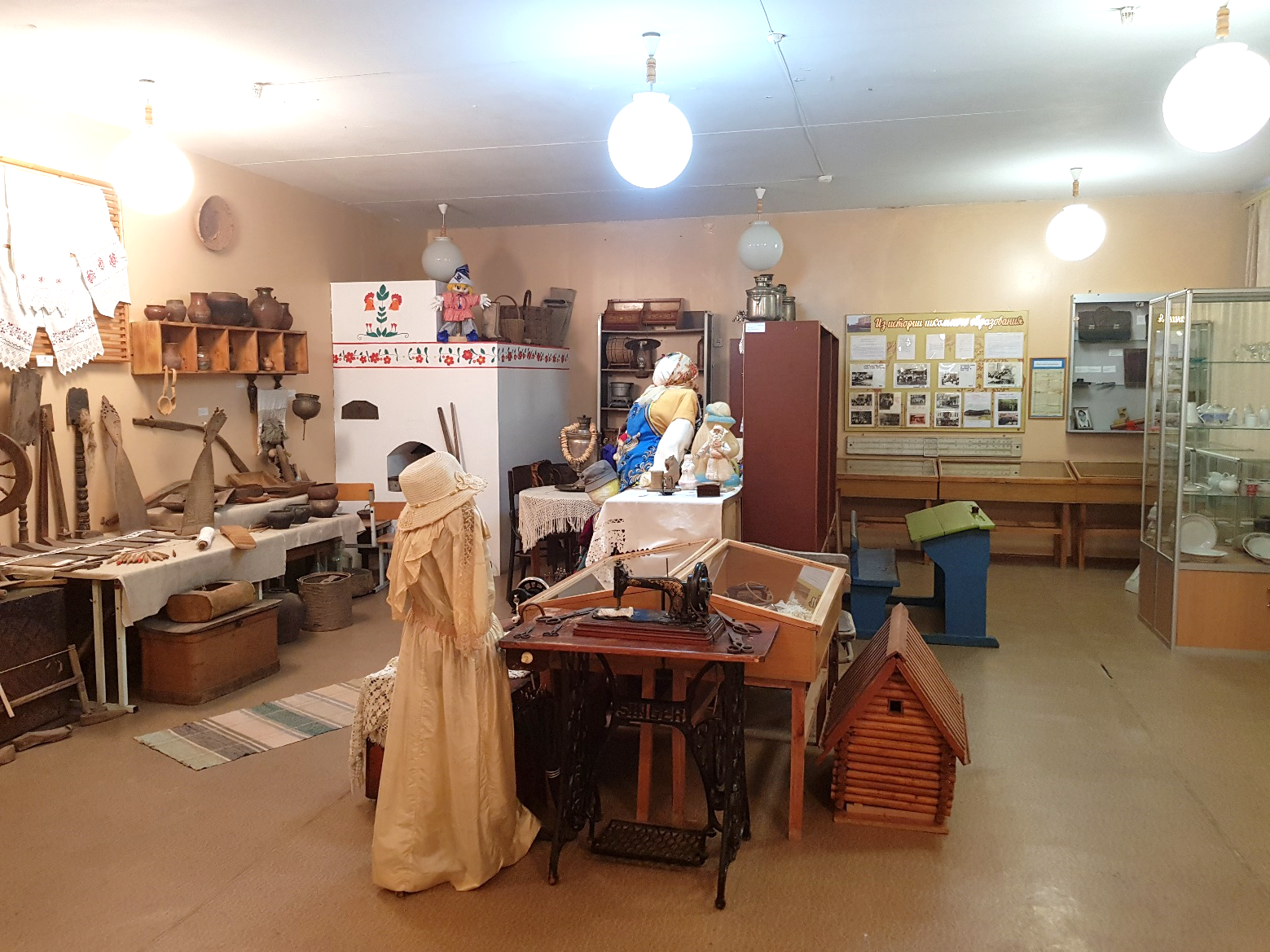 Руководитель школьного музея МОУ Фоминской СШ 
Мохова Елена Александровнаучитель русского языка и литературы
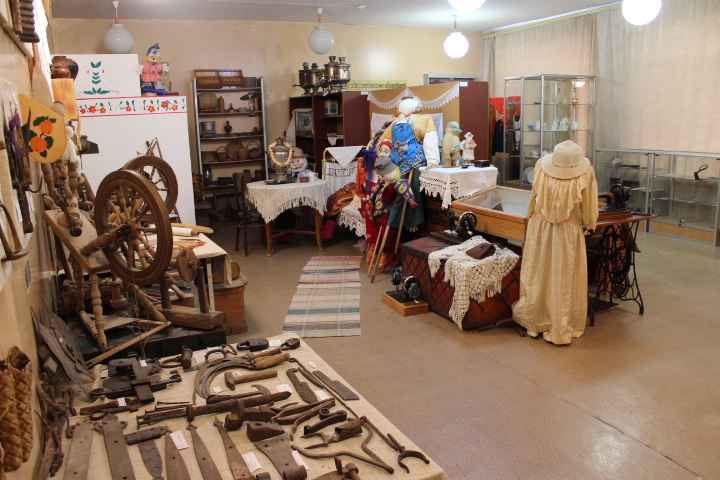 Есть Фоминская школа в районе,В этой школе прекрасный музей.Он без всякого внешнего блескаСобирает на встречи друзей.
Наш музей существует 
с 1997 года, 
со дня открытия школы 
в новом здании.
 Основателем является
 Л.Н. Мохова
(директор МОУ Фоминская СШ)
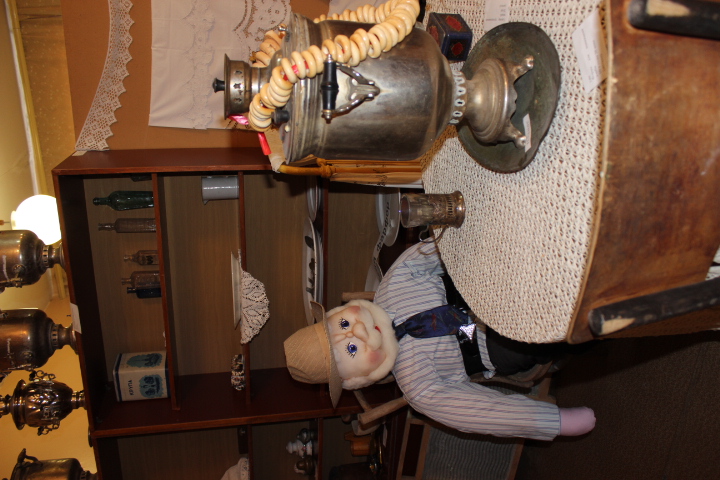 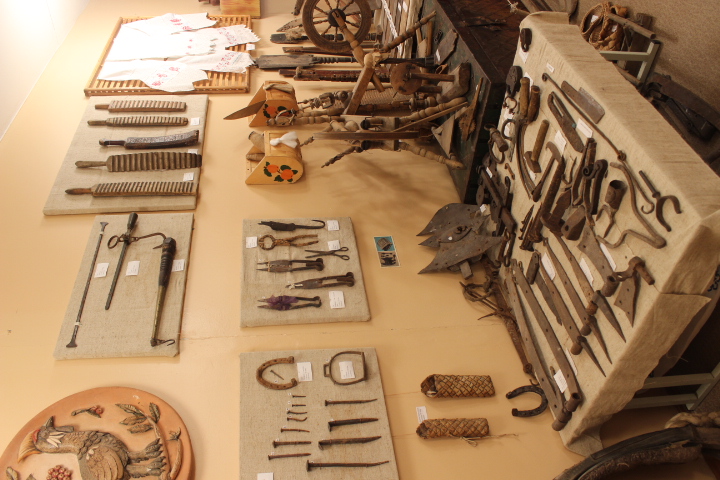 [Speaker Notes: А в 2009 году школьный музей был официально паспортизирован.]
Разделы экспозиции школьного краеведческого музея
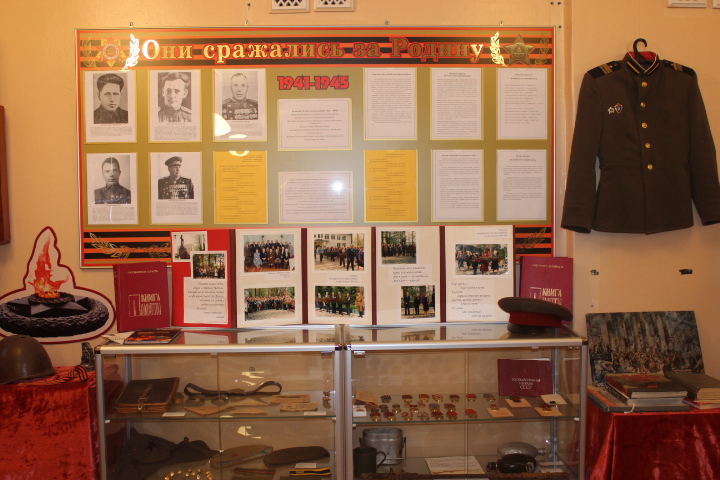 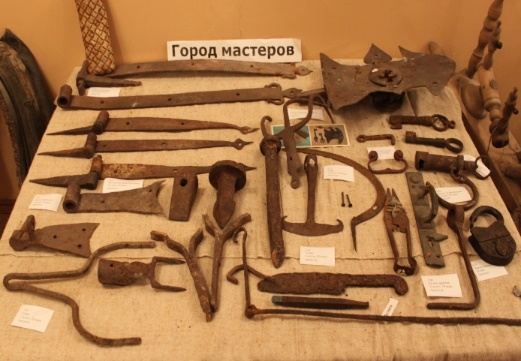 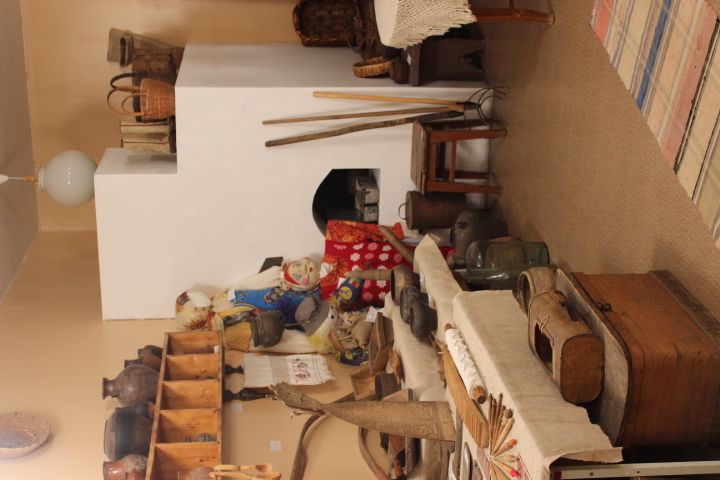 «Они сражались за Родину»
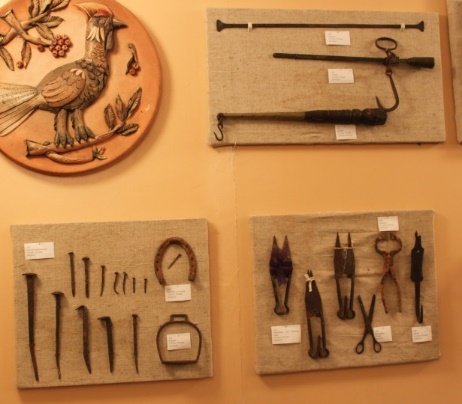 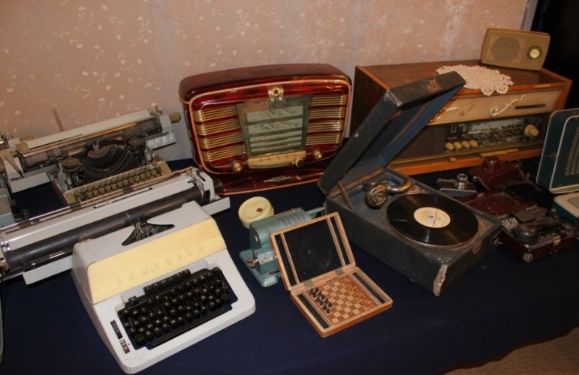 Уголок крестьянской избы
Изобретения человечества
Город мастеров
Разделы экспозиции школьного краеведческого музея
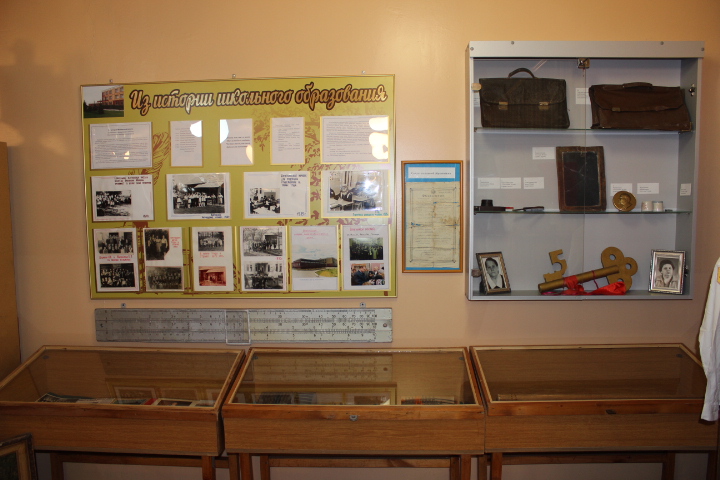 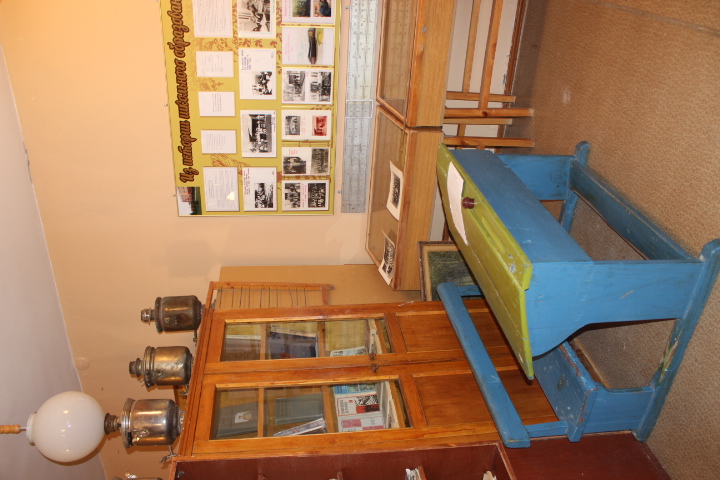 Летопись Фоминской школы
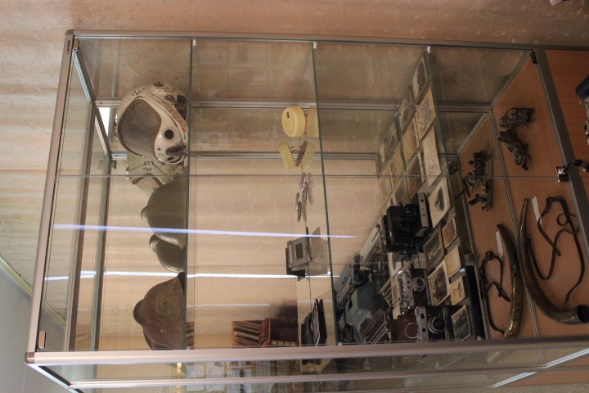 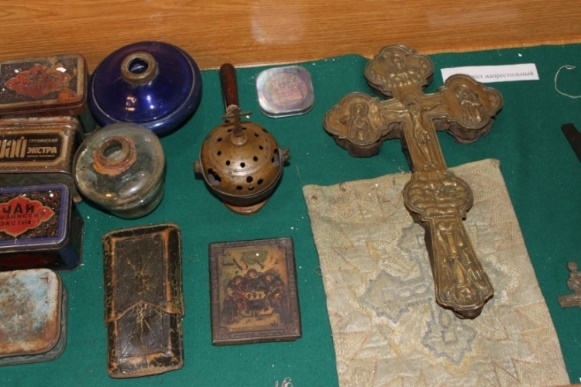 История образования
История одного экспоната
Работа школьного краеведческого музея
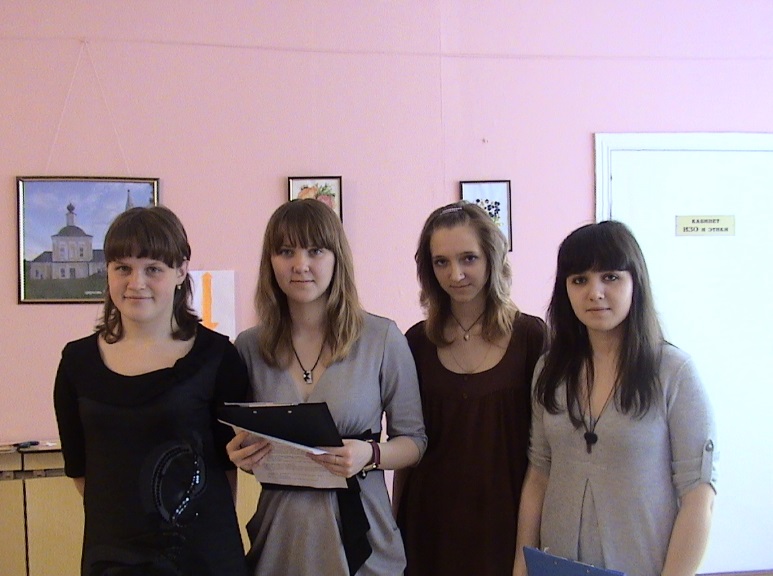 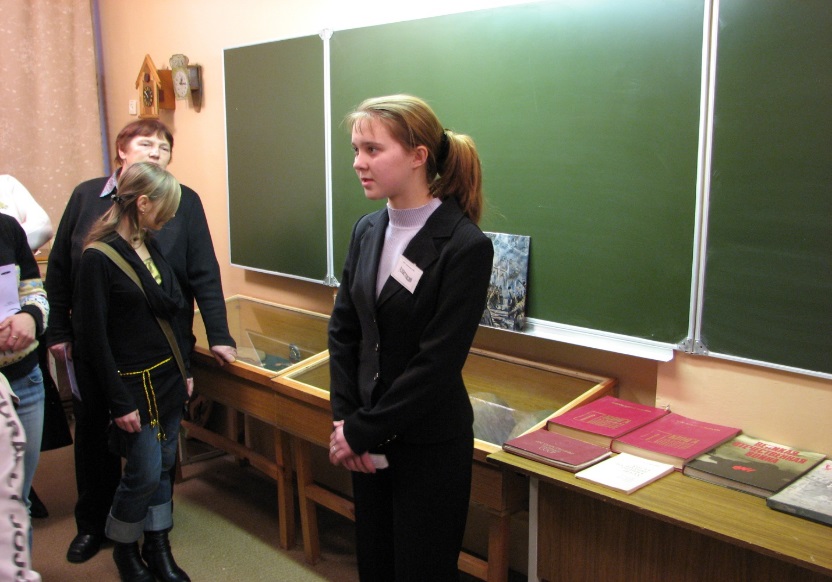 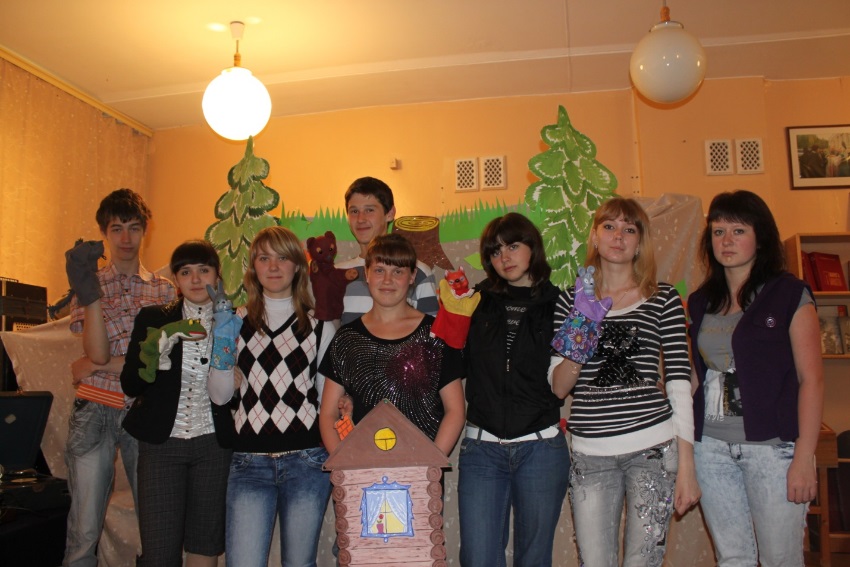 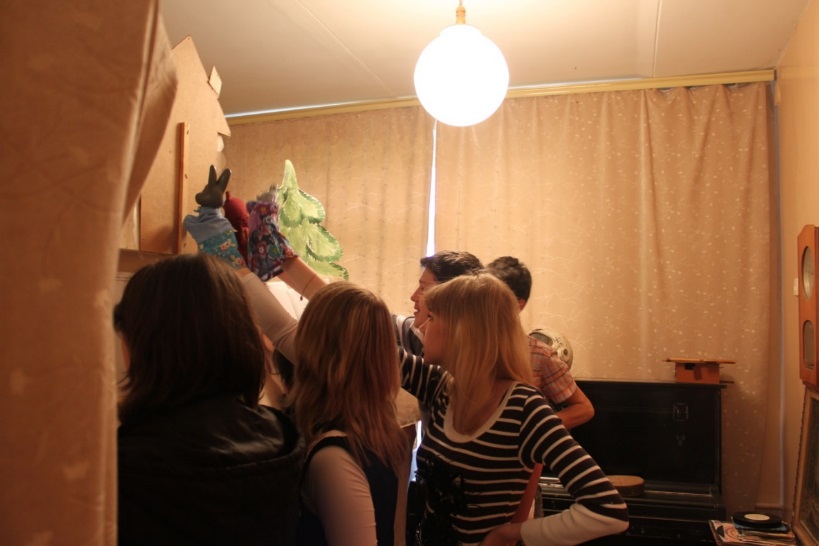 Работа школьного краеведческого музея
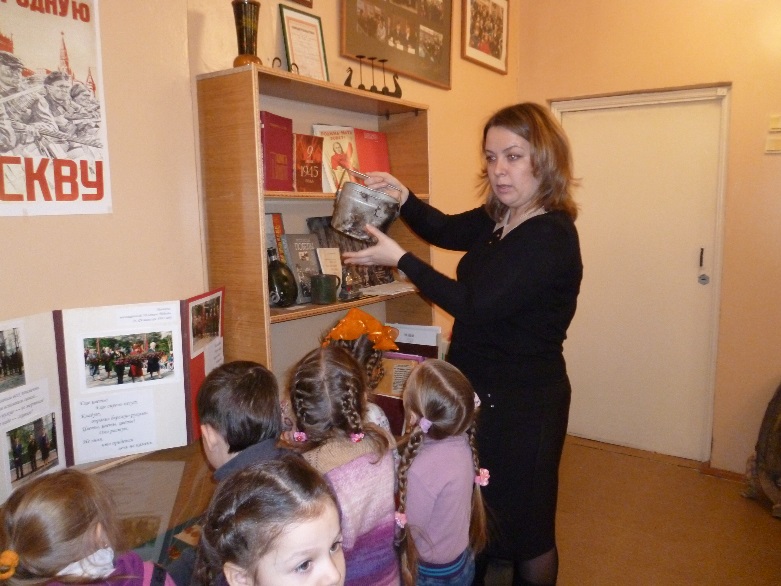 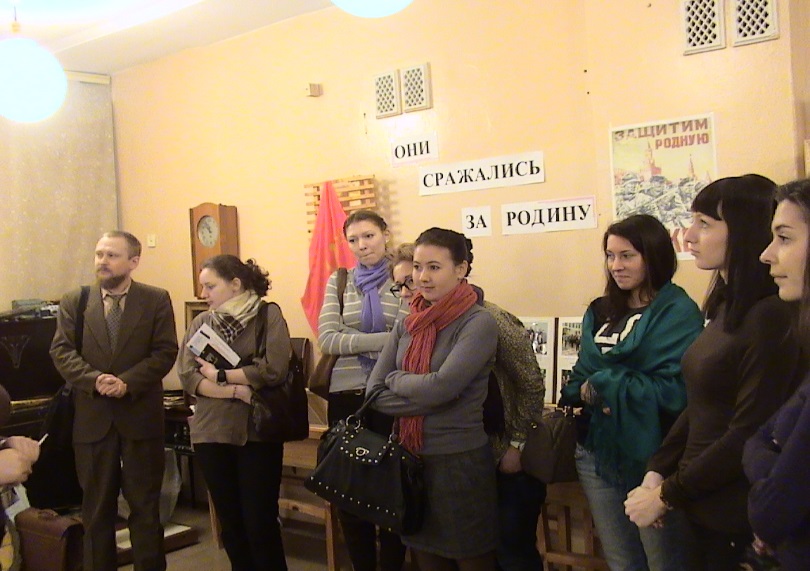 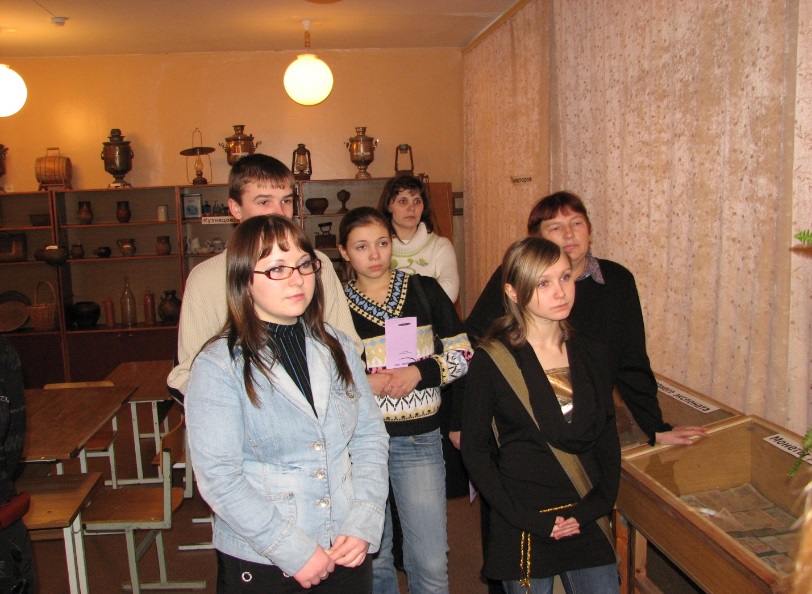 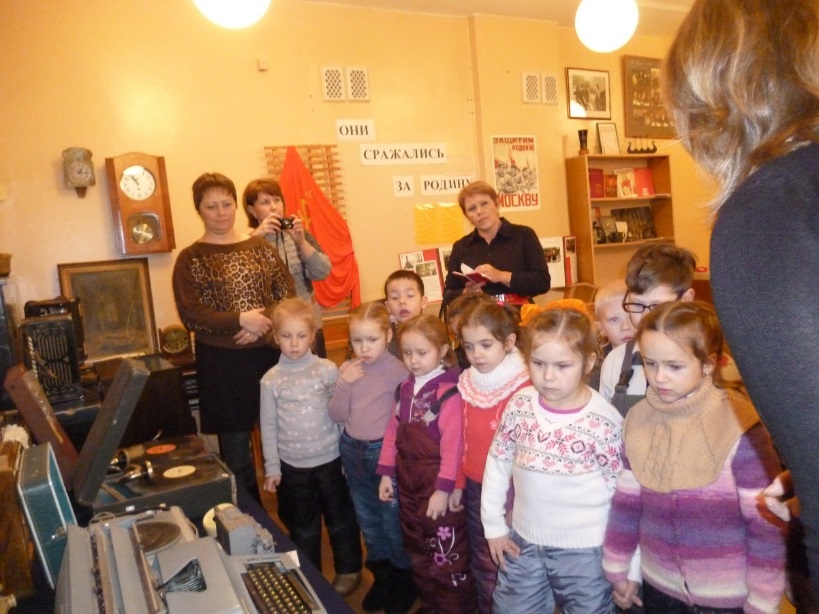 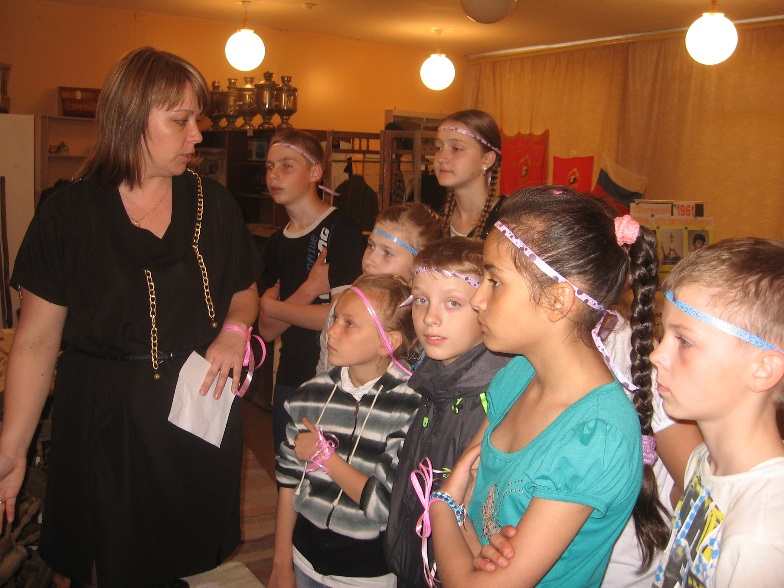 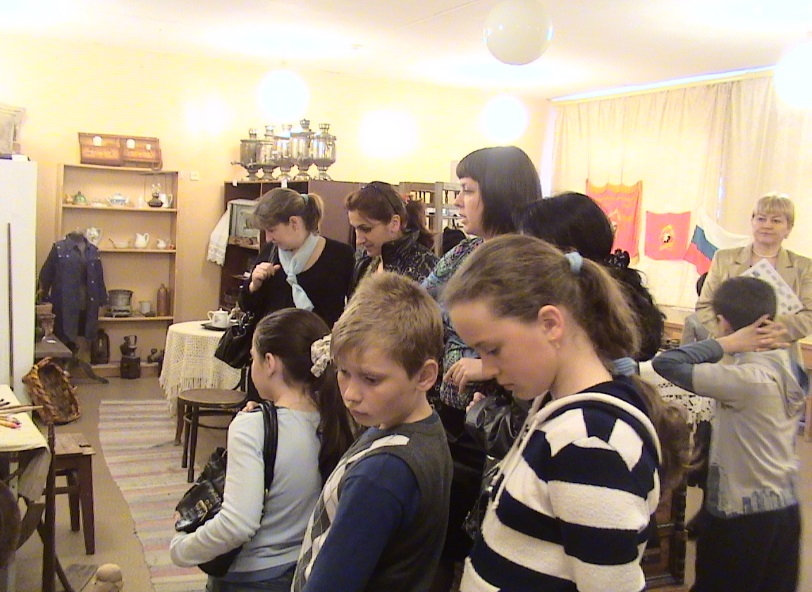 Работа школьного краеведческого музея
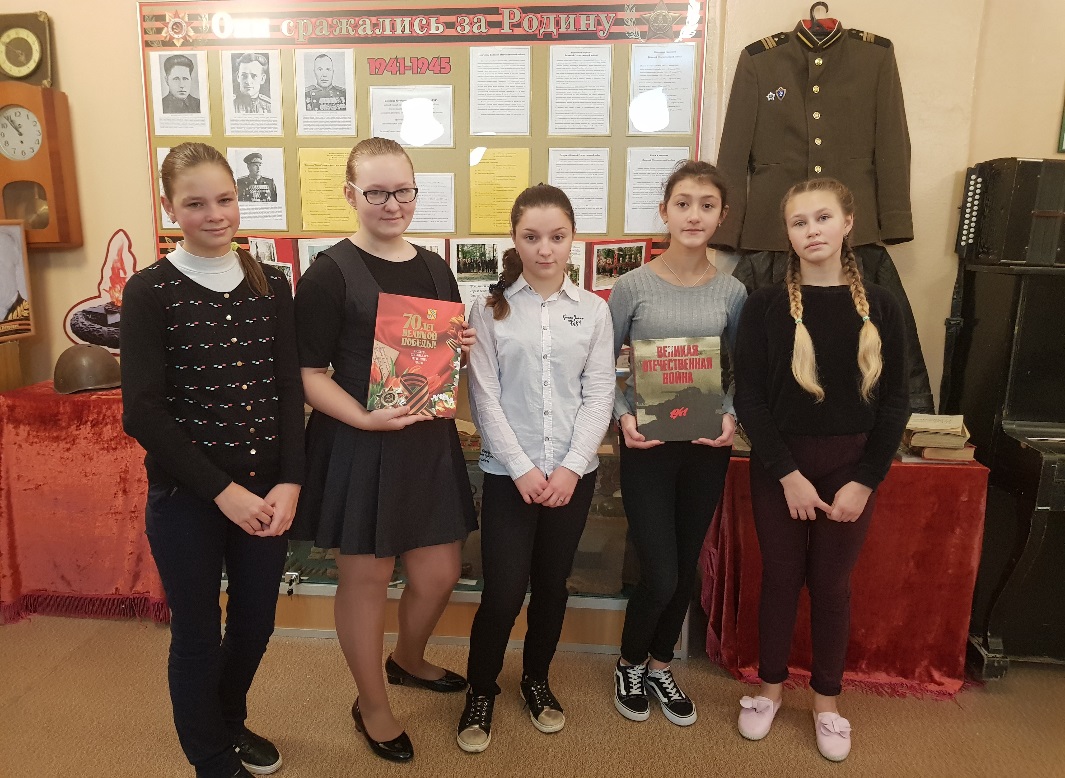 Работа школьного краеведческого музея
1-4 класс: знакомство с историей, краеведением через прослушивание и обсуждение определённых тем, через встречи, экскурсии
9-11 классы: исследовательская работа, проведение массовых мероприятий вместе с руководителем музея
5-6 классы: изучение истории школы, посёлка, страны посредством экскурсий и знакомства с экспонатами музея, разовые поисковые задания
7-8 классы: подготовка и проведение экскурсий по стендам музея, тематических классных часов по краеведению в младших классах, поисковые задания
К 70-летию Победы
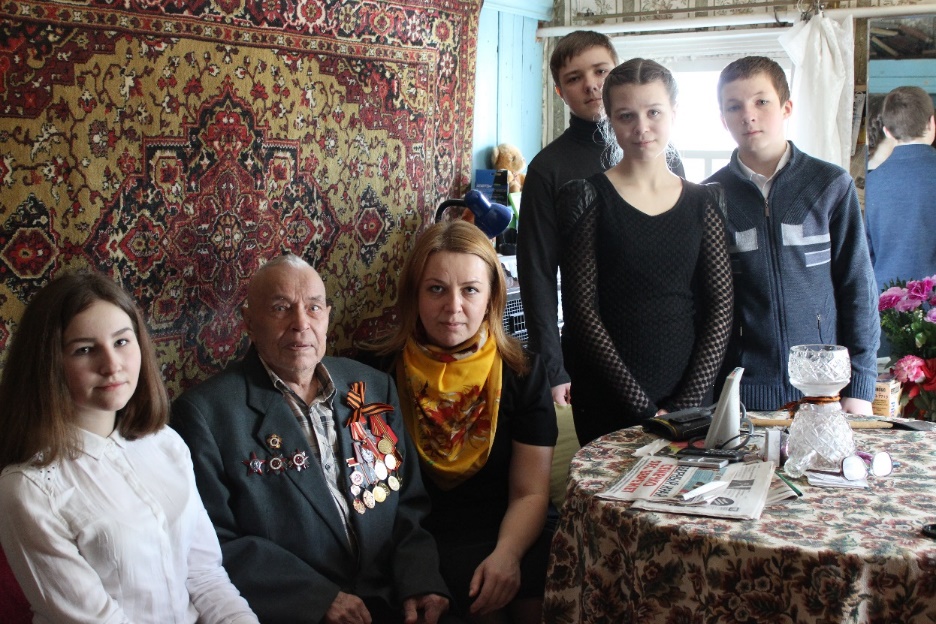 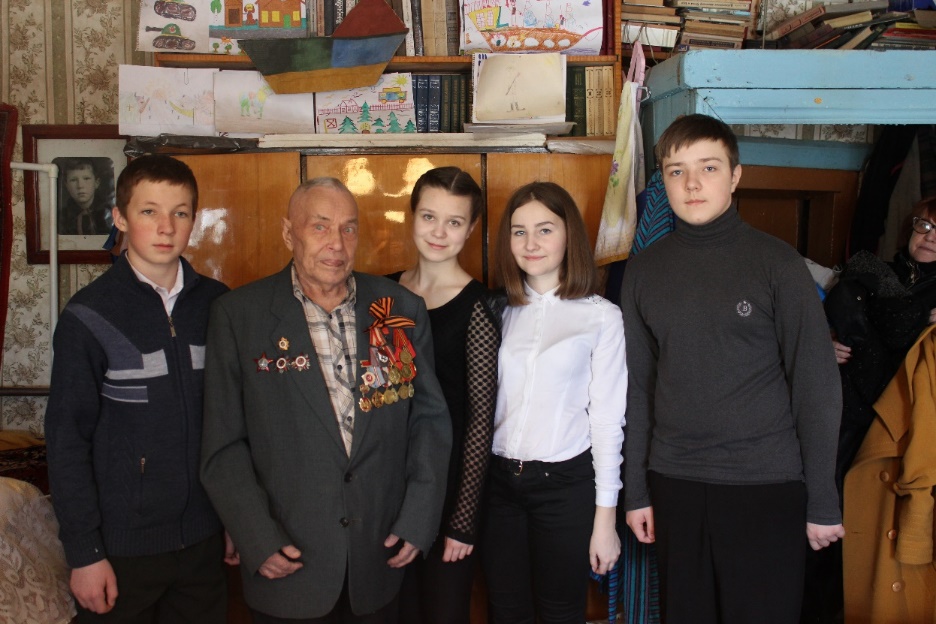 Интервью с ветераном ВОв Кисленковым В.Ф. и поздравление с Днем Победы
Традиционные мероприятия, посвященные Великой Отечественной войне
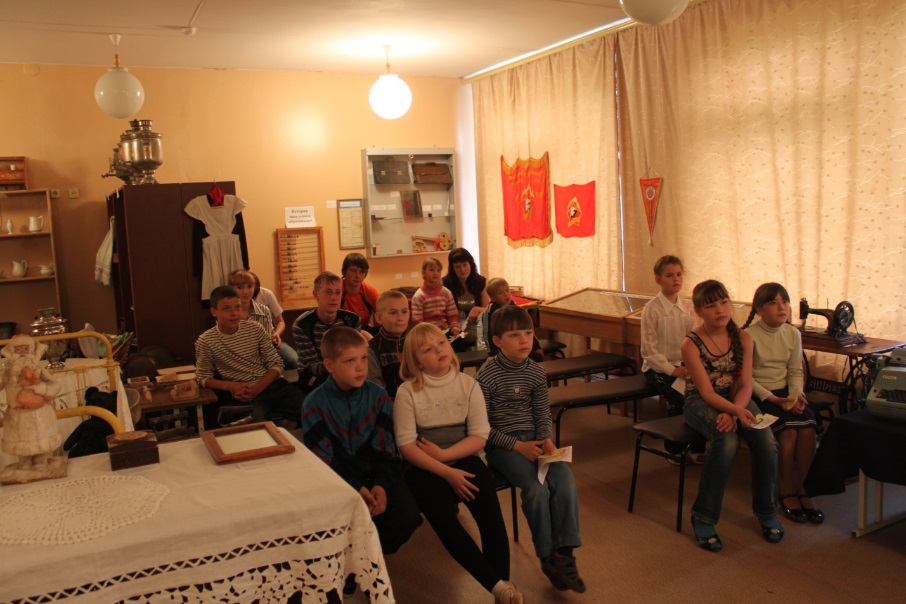 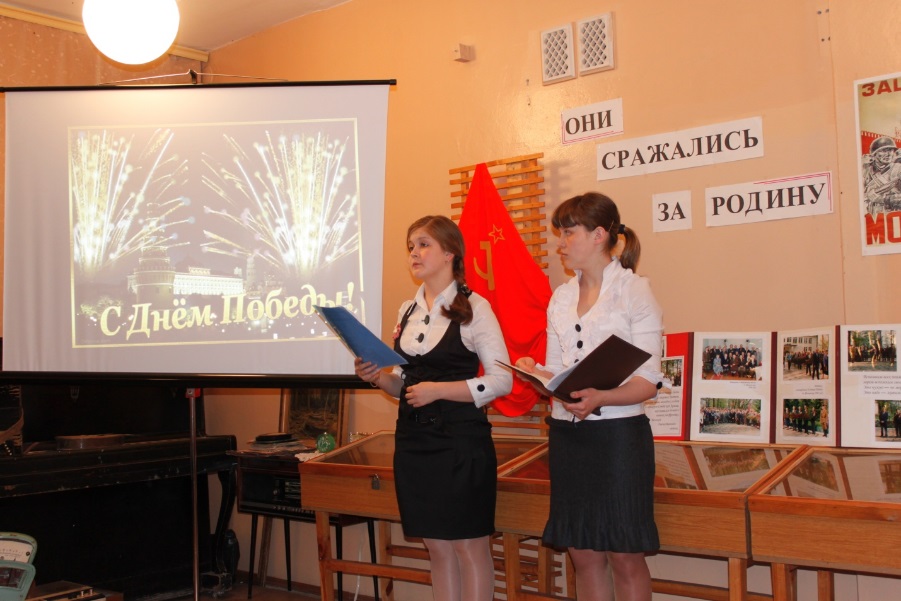 Традиционные мероприятия, посвященные Великой Отечественной войне
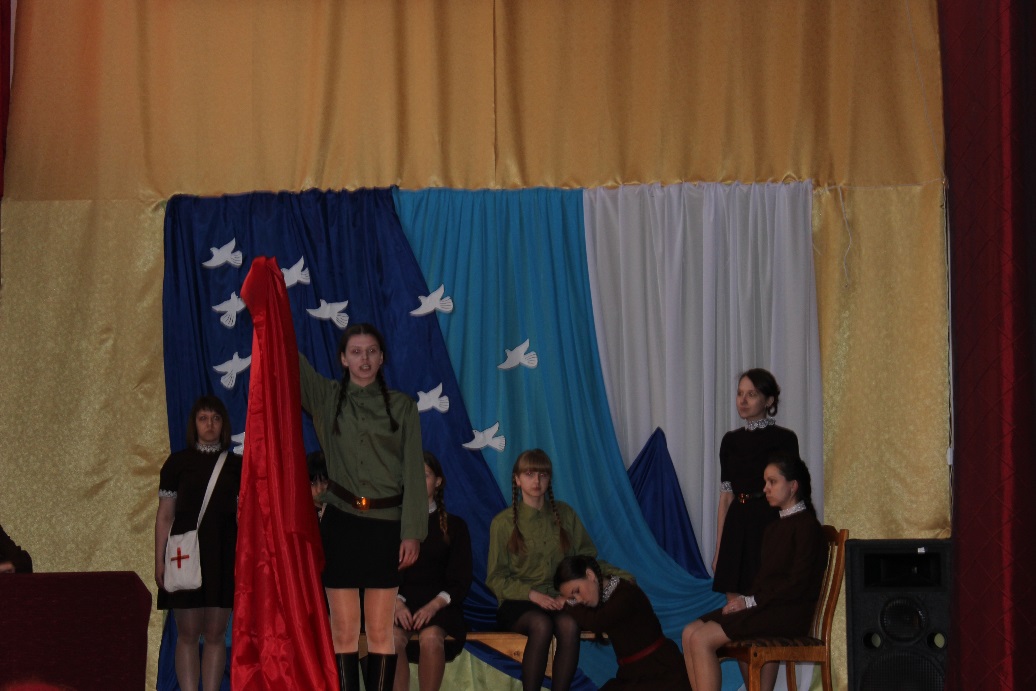 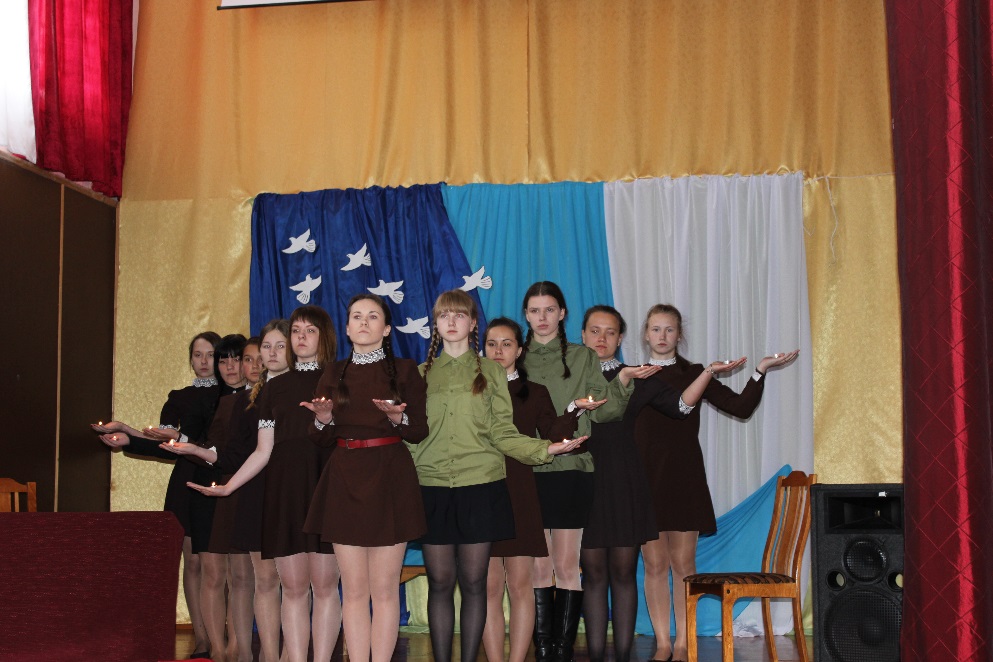 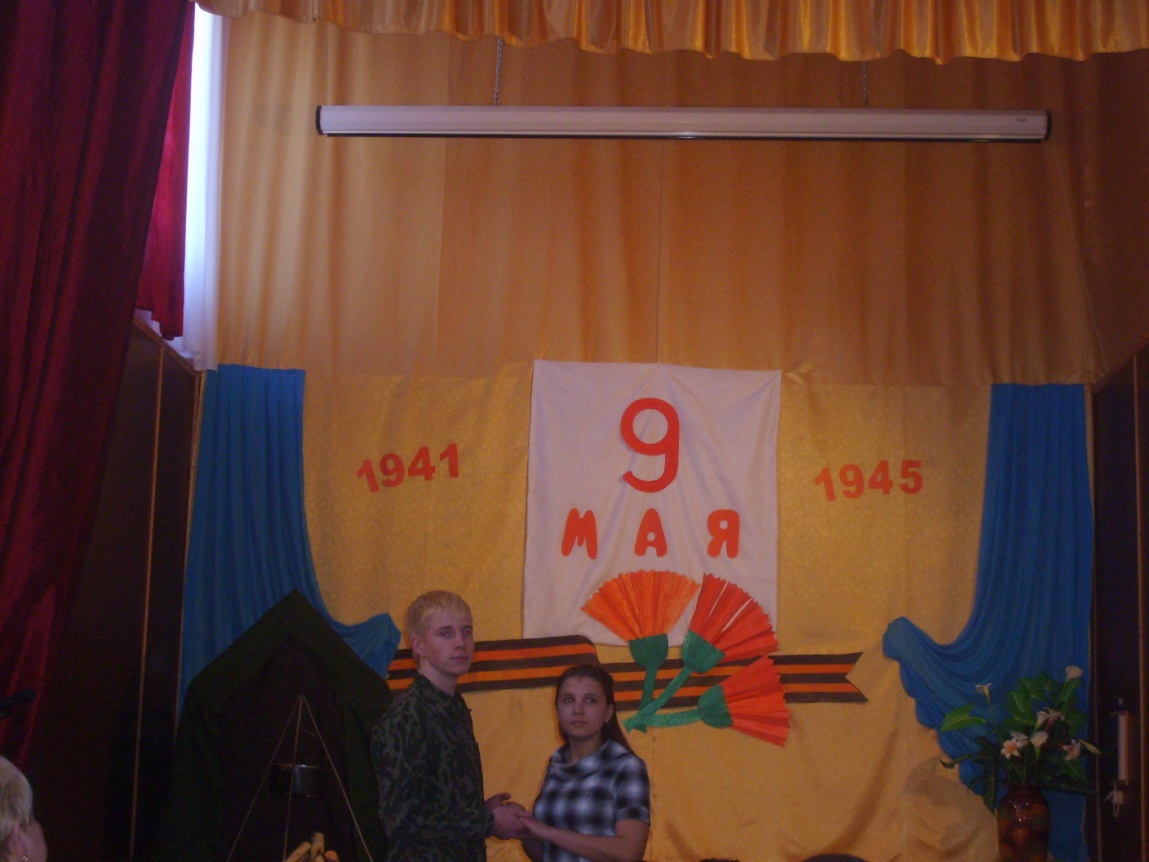 Традиционные мероприятия, посвященные Великой Отечественной войне
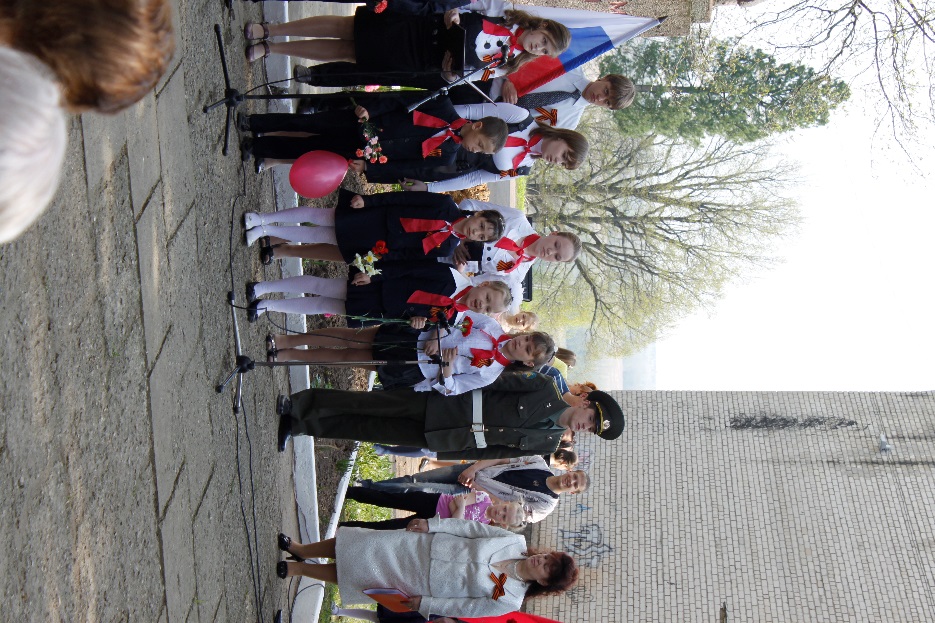 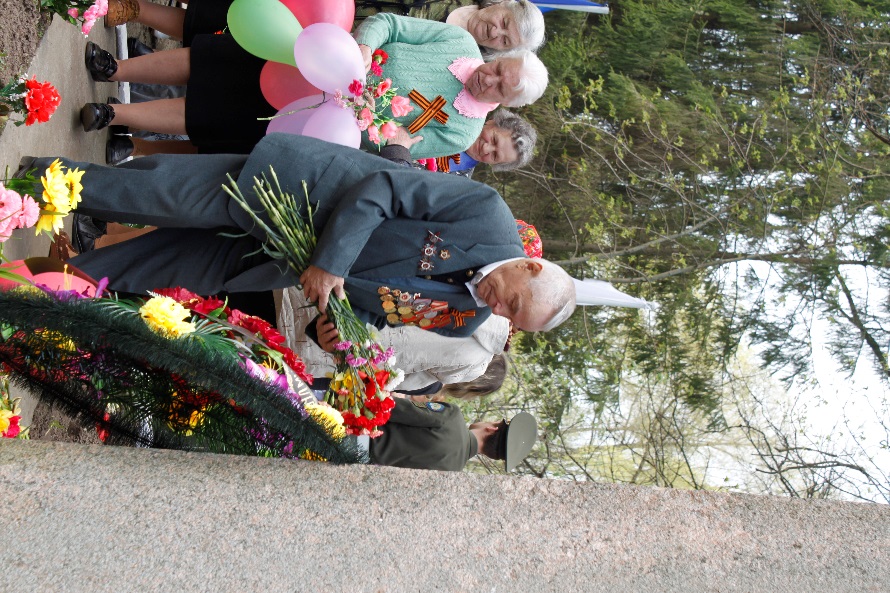 Участие в районных мероприятиях
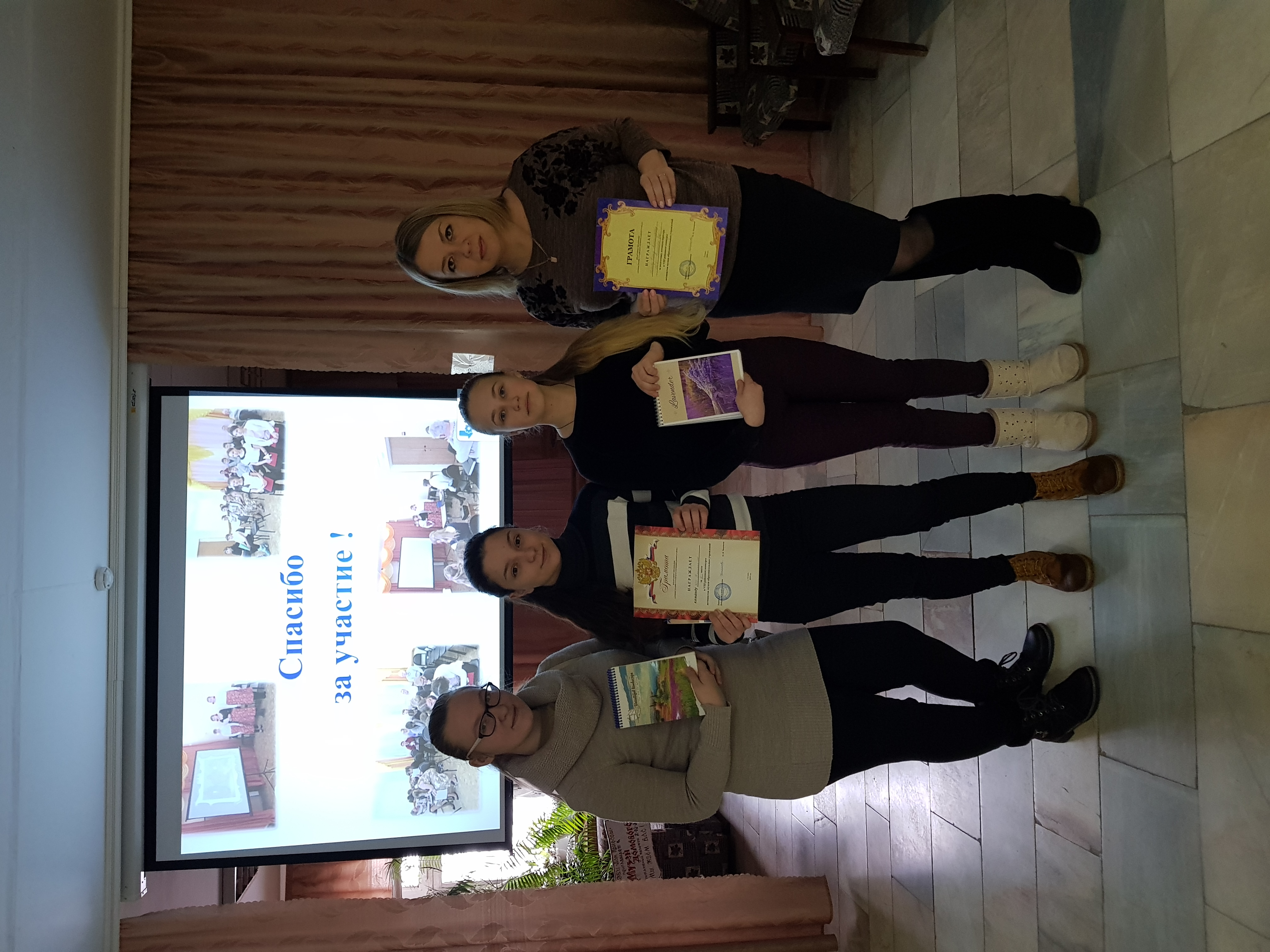 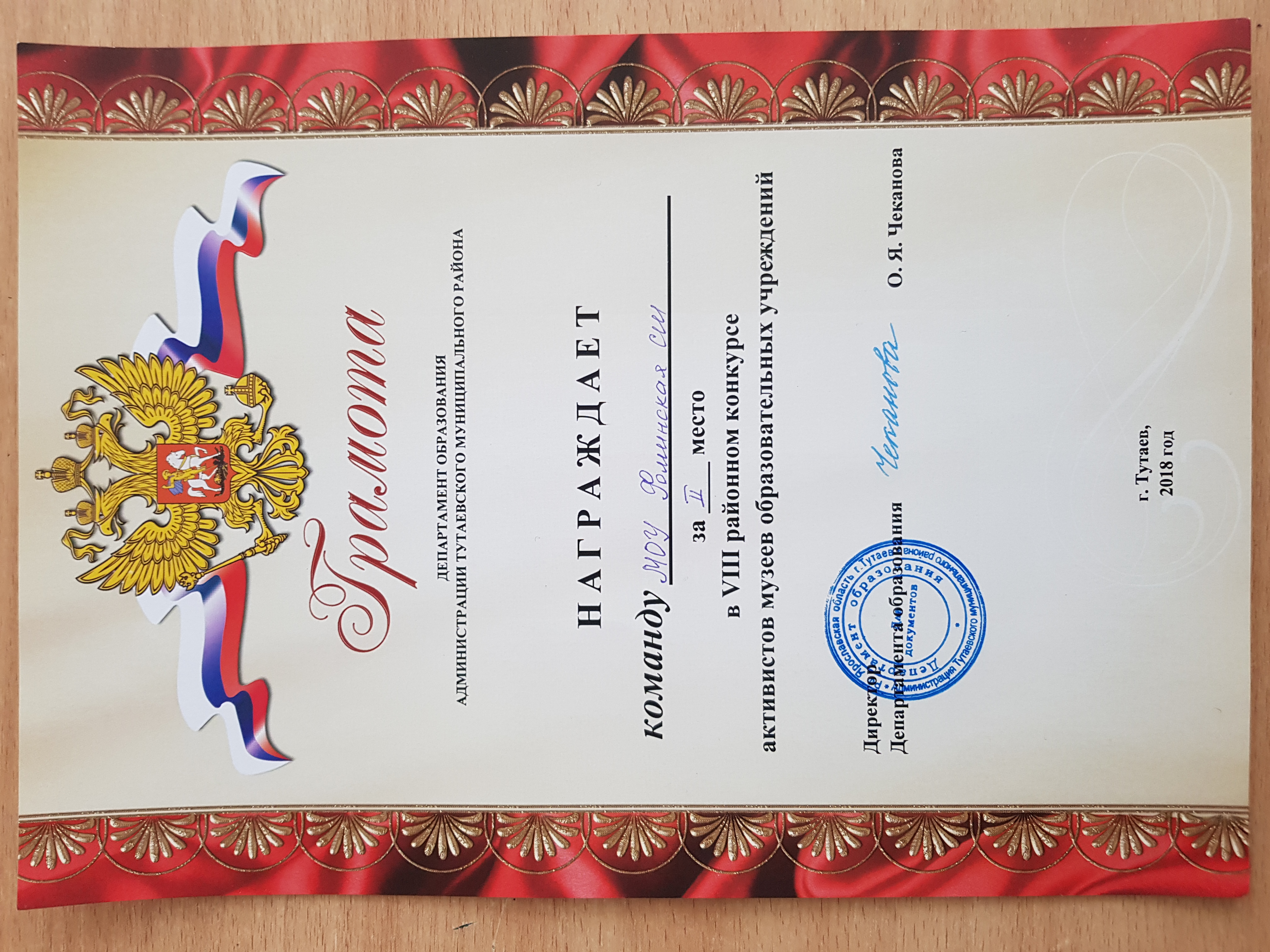 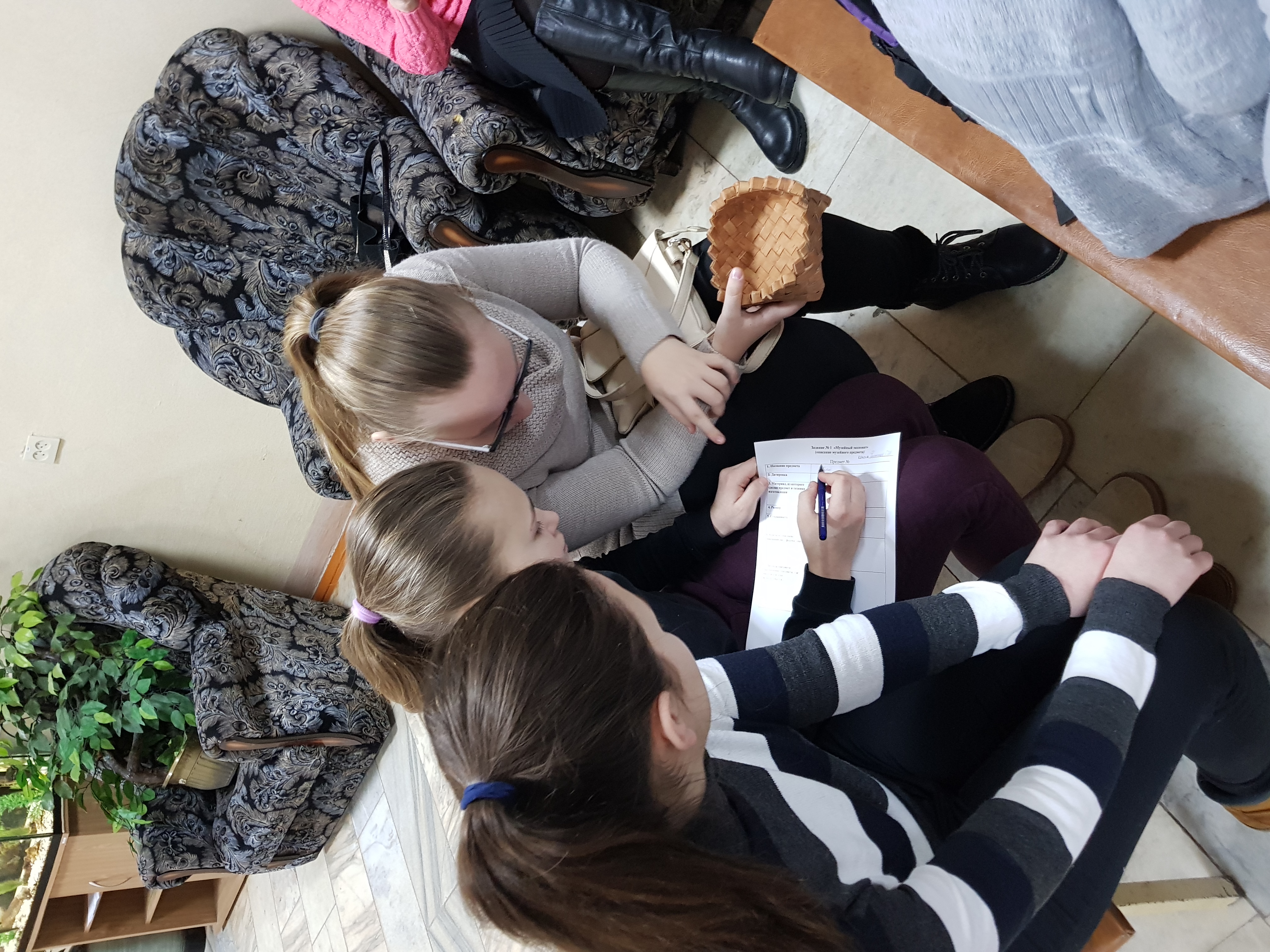 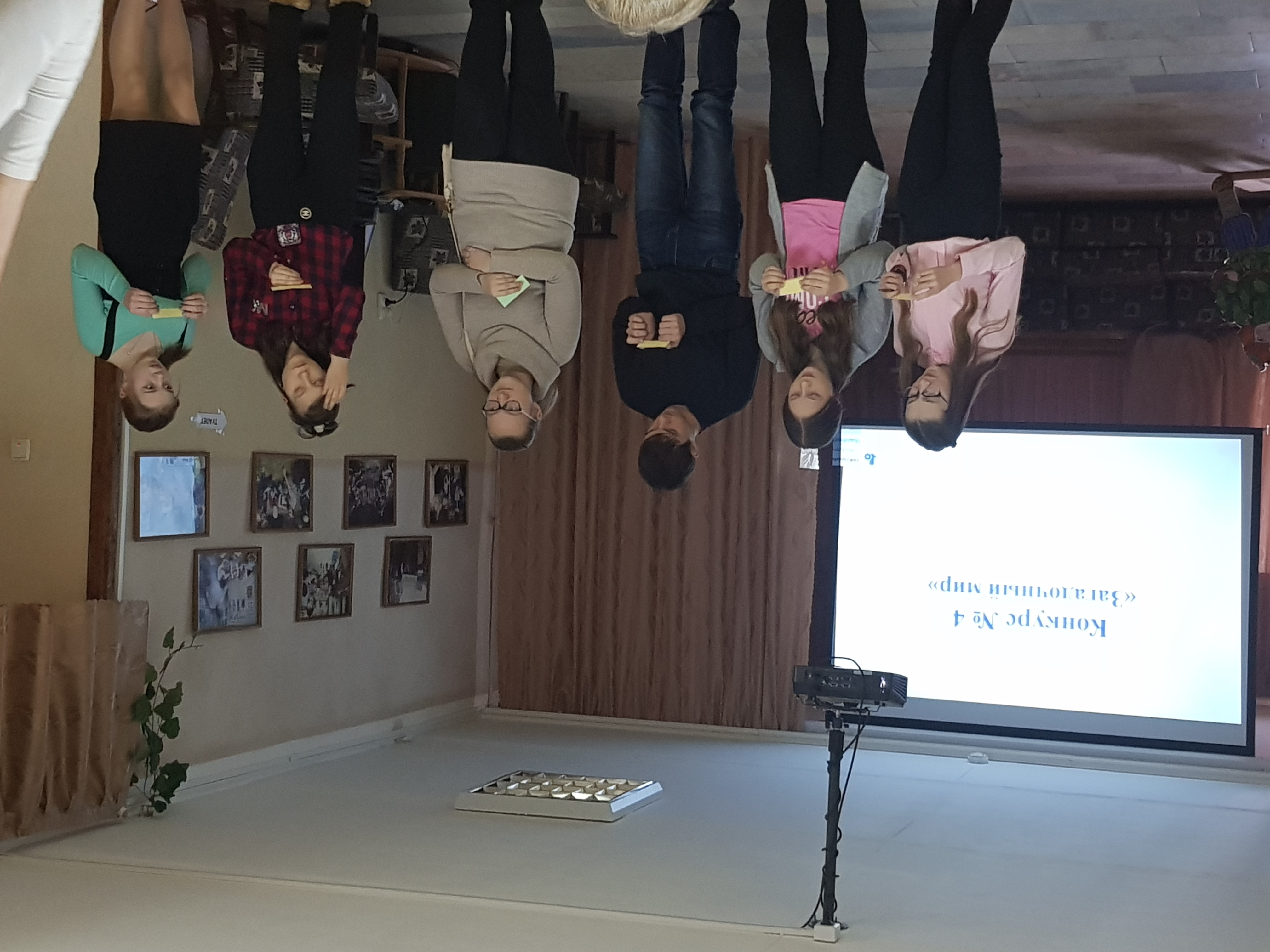 Спасибо за внимание!
ПРИГЛАШАЕМ ПОСЕТИТЬ НАШ МУЗЕЙ
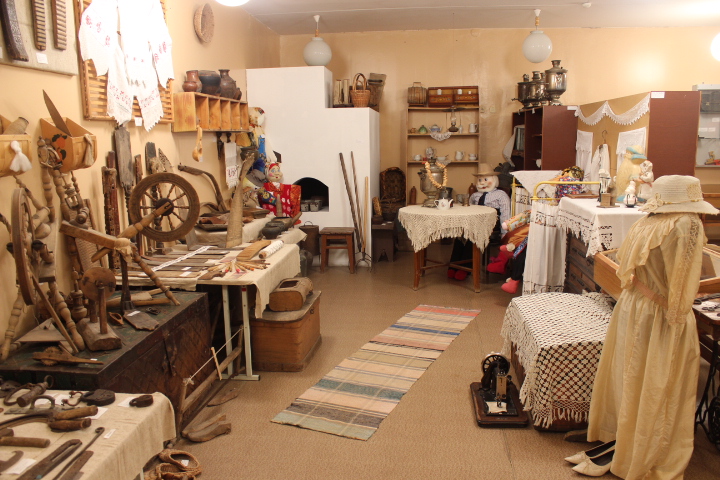 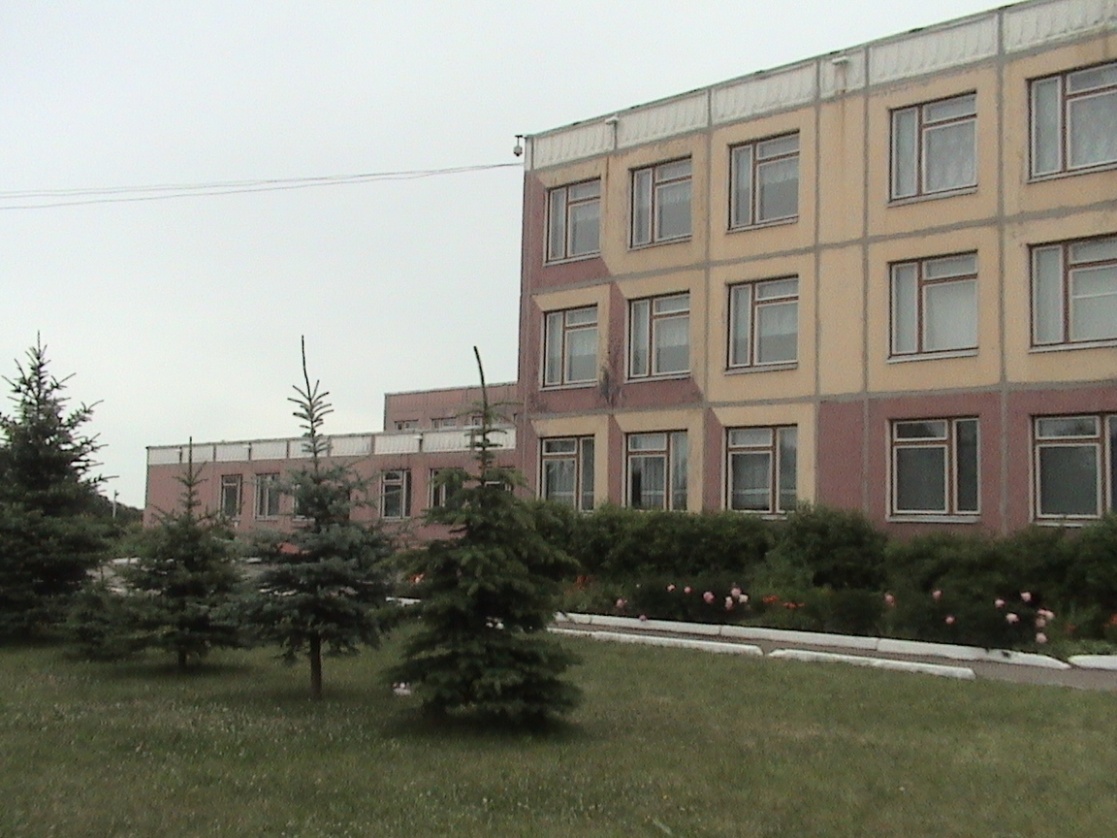